Figure 2.  Relationships between pure tone frequency and O-DEP latency. Individual pyramidal neurons are represented by ...
Cereb Cortex, Volume 12, Issue 10, October 2002, Pages 1079–1091, https://doi.org/10.1093/cercor/12.10.1079
The content of this slide may be subject to copyright: please see the slide notes for details.
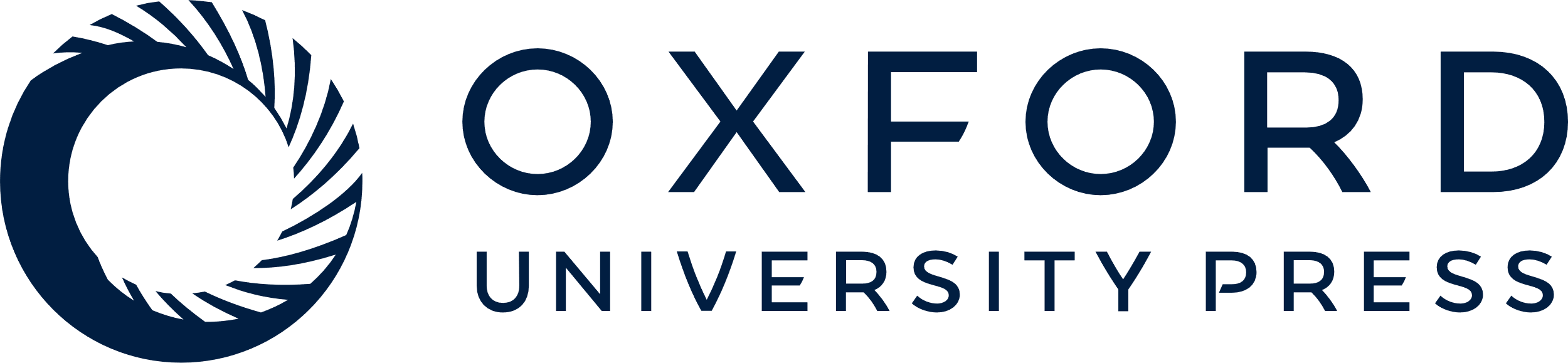 [Speaker Notes: Figure 2.  Relationships between pure tone frequency and O-DEP latency. Individual pyramidal neurons are represented by different symbols. Larger symbols indicate responses at the best frequency. Black and gray symbols represent onset depolarization with and without the presence of action potentials, respectively. For the absolute latency values, subtract the correction factors in insets from the modified latency values on the ordinate. Layers 3s, 3m and 3d indicate the superficial, middle and deep thirds of the layer.


Unless provided in the caption above, the following copyright applies to the content of this slide: © Oxford University Press]